ΕΕΕΕΚ   ΜΥΣΤΡΑεργαστήριο  φυτικής  παραγωγής  Αρωματικά  φυτάΔυόσμος
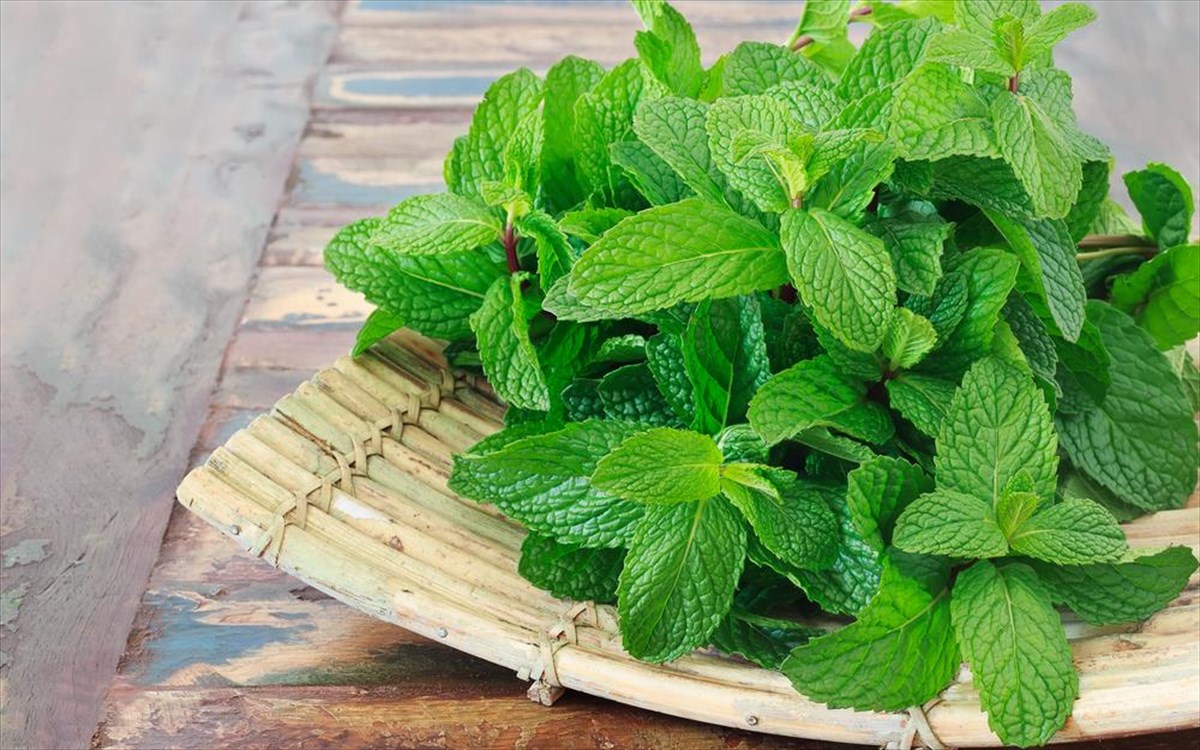 Παπαδάκου   Ευανθία
Πως  φυτεύουμε  δυόσμο  σε  γάστρα
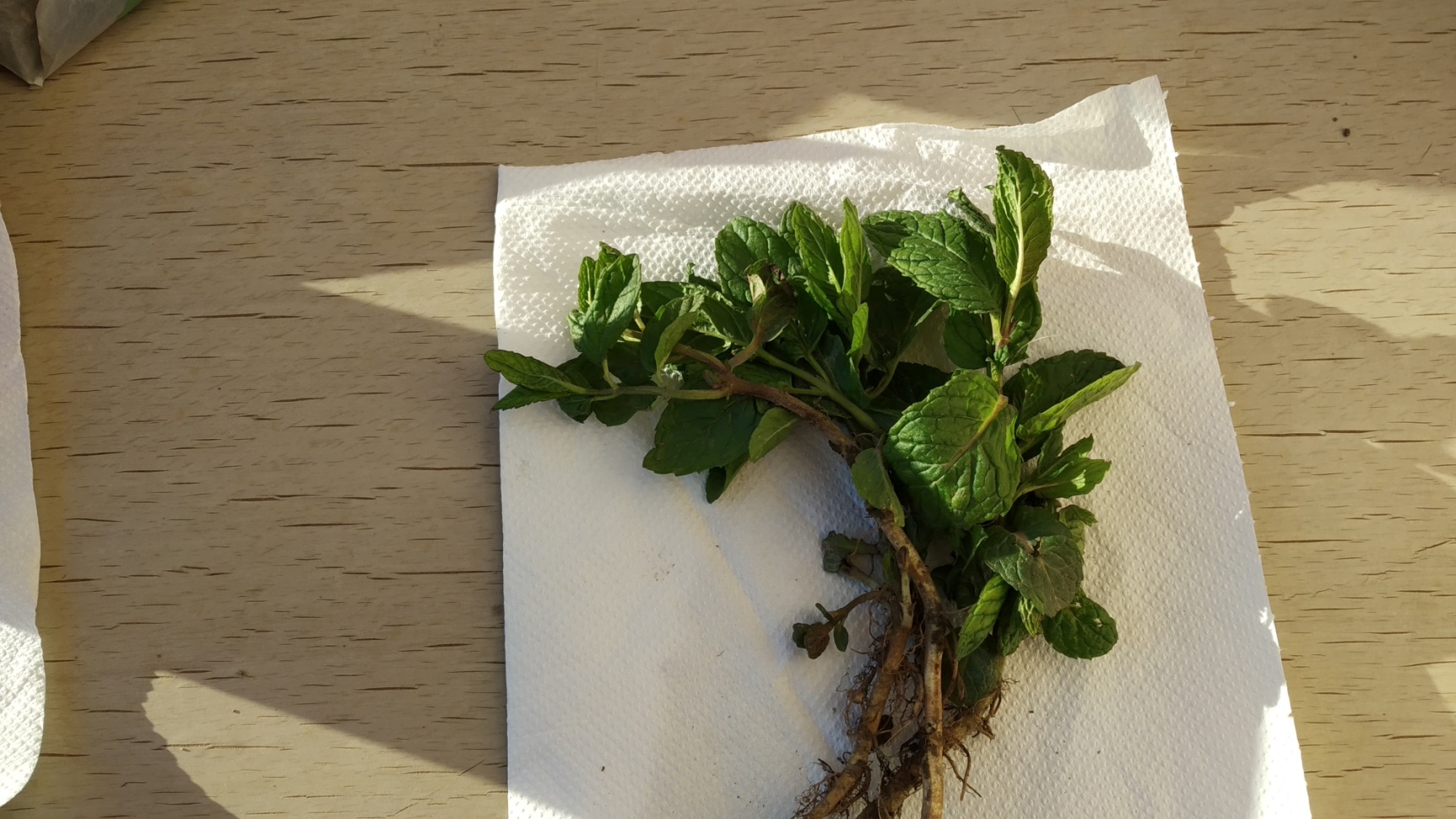 α)   Ρίχνουμε  στη  γλάστρα  χαλικάκια  ή μικρές πέτρες  για  να  στραγγίζει  το  νερό
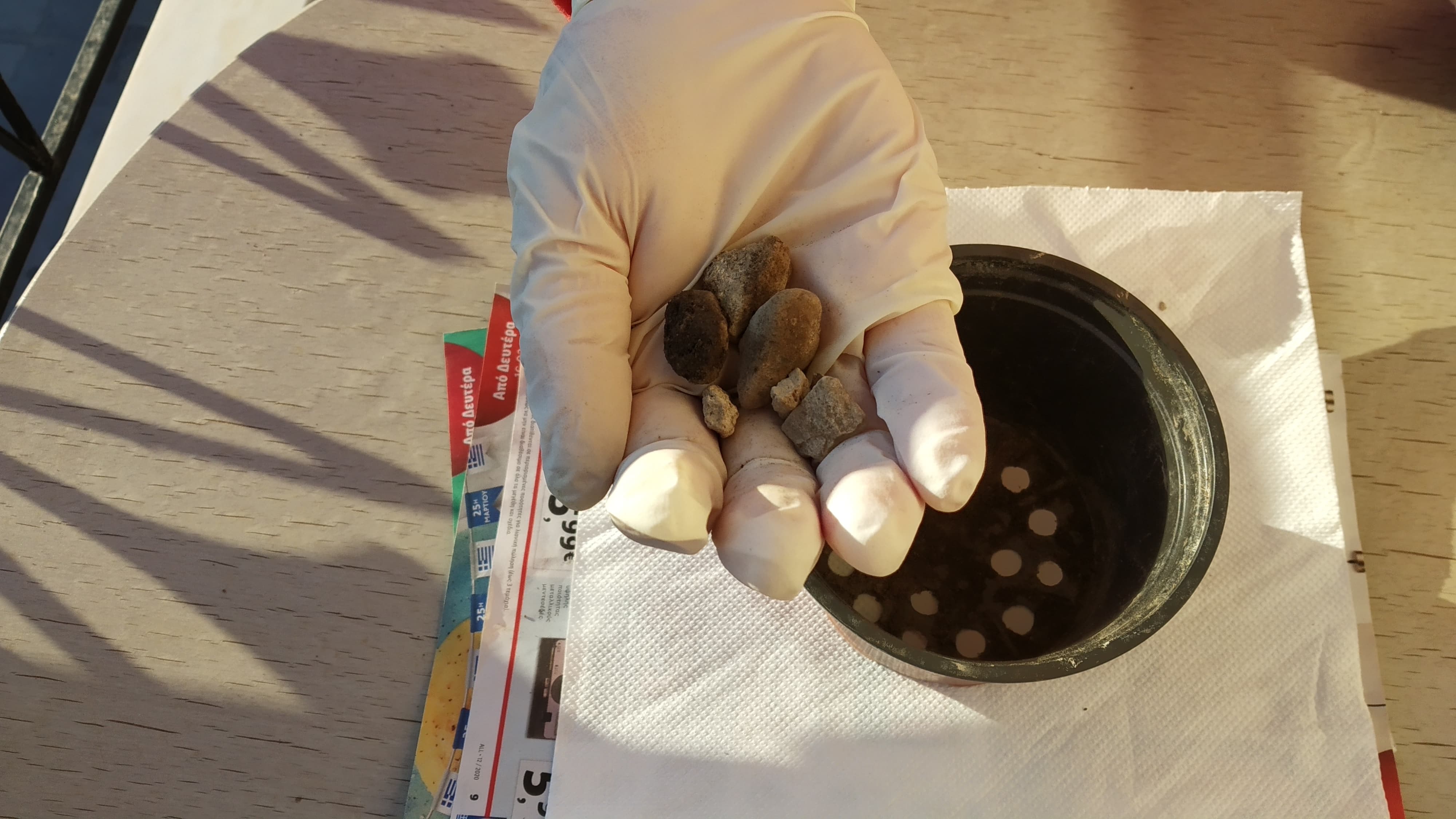 β) γεμίζουμε  μέχρι  τη  μέση  τη  γλάστρα  με  χώμα
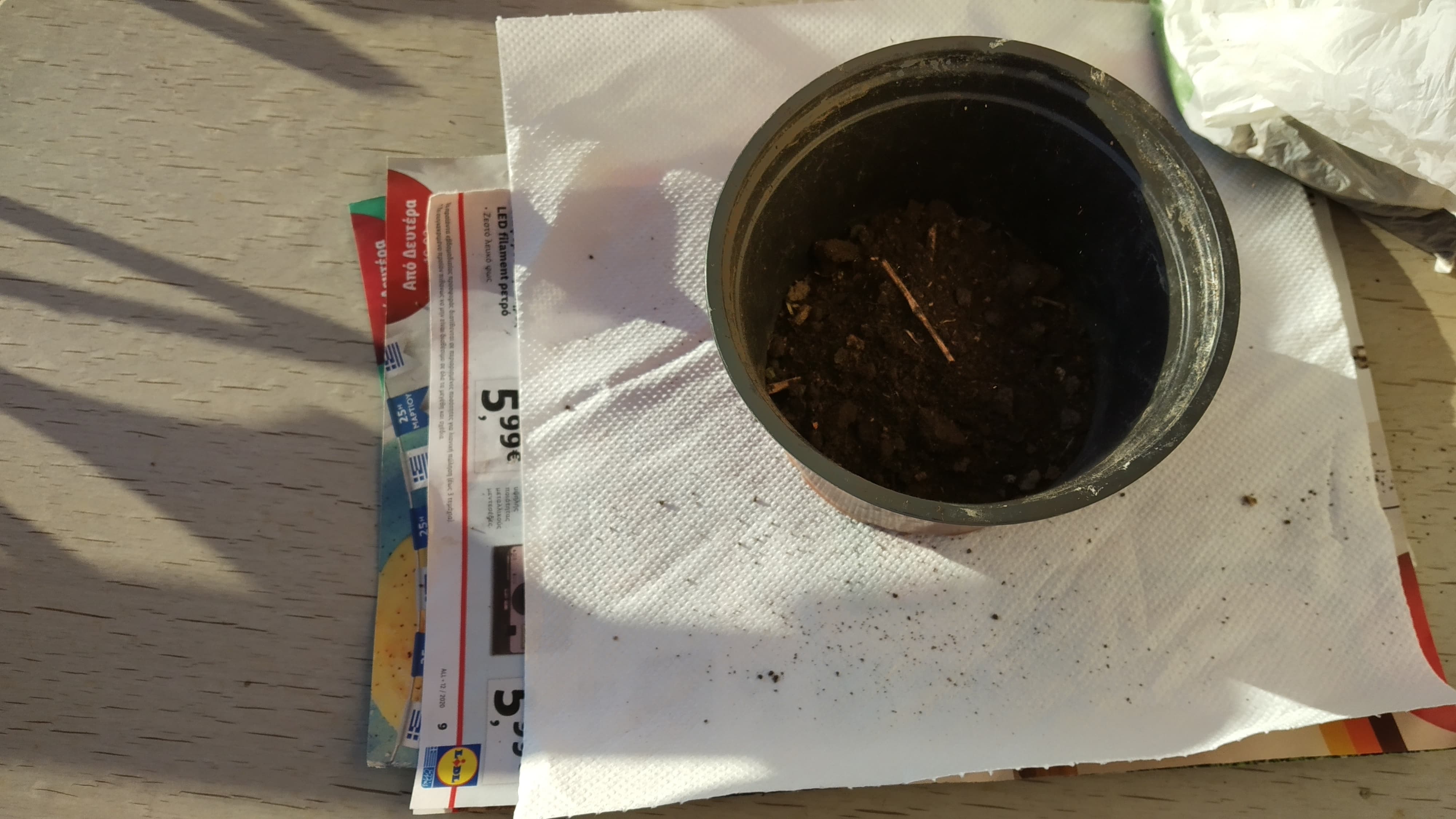 γ)  τοποθετούμε  προσεκτικά τα φυτά μέσα στη γλάστρα
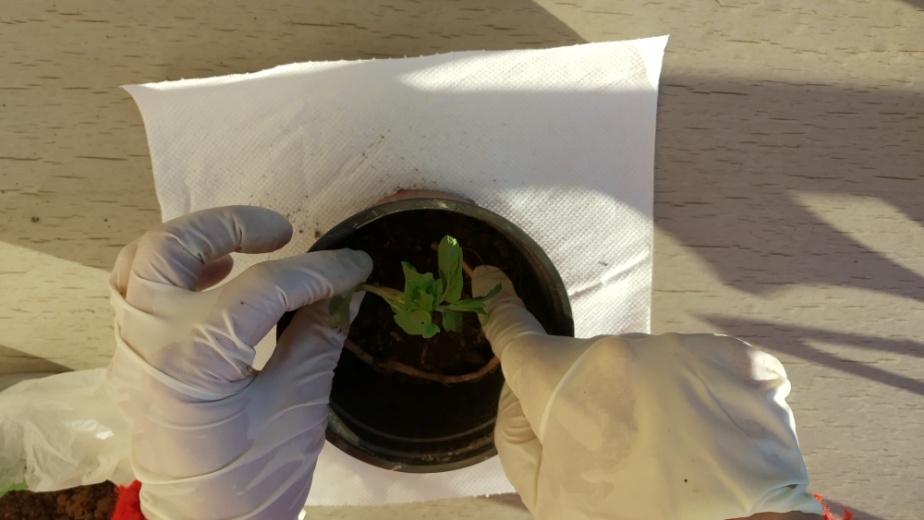 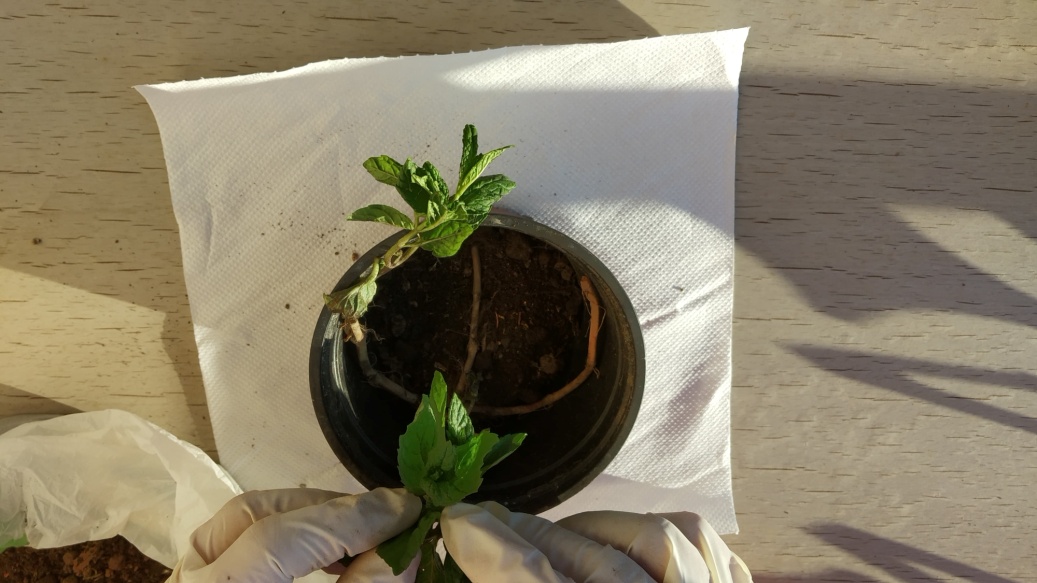 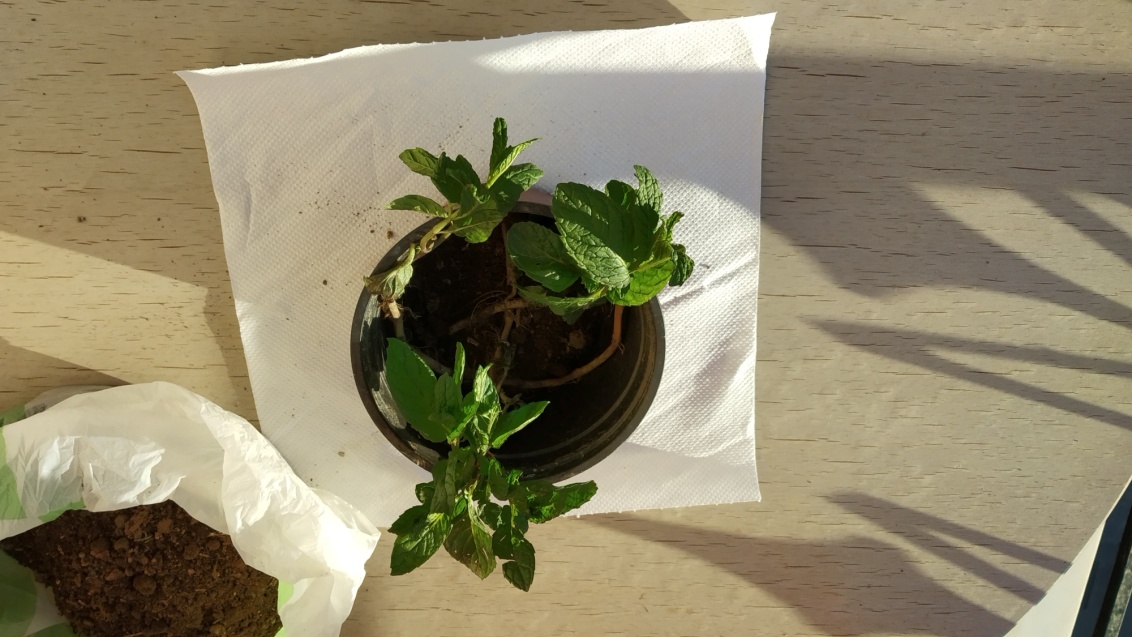 δ)  γεμίζουμε  τη  γλάστρα  με χώμα
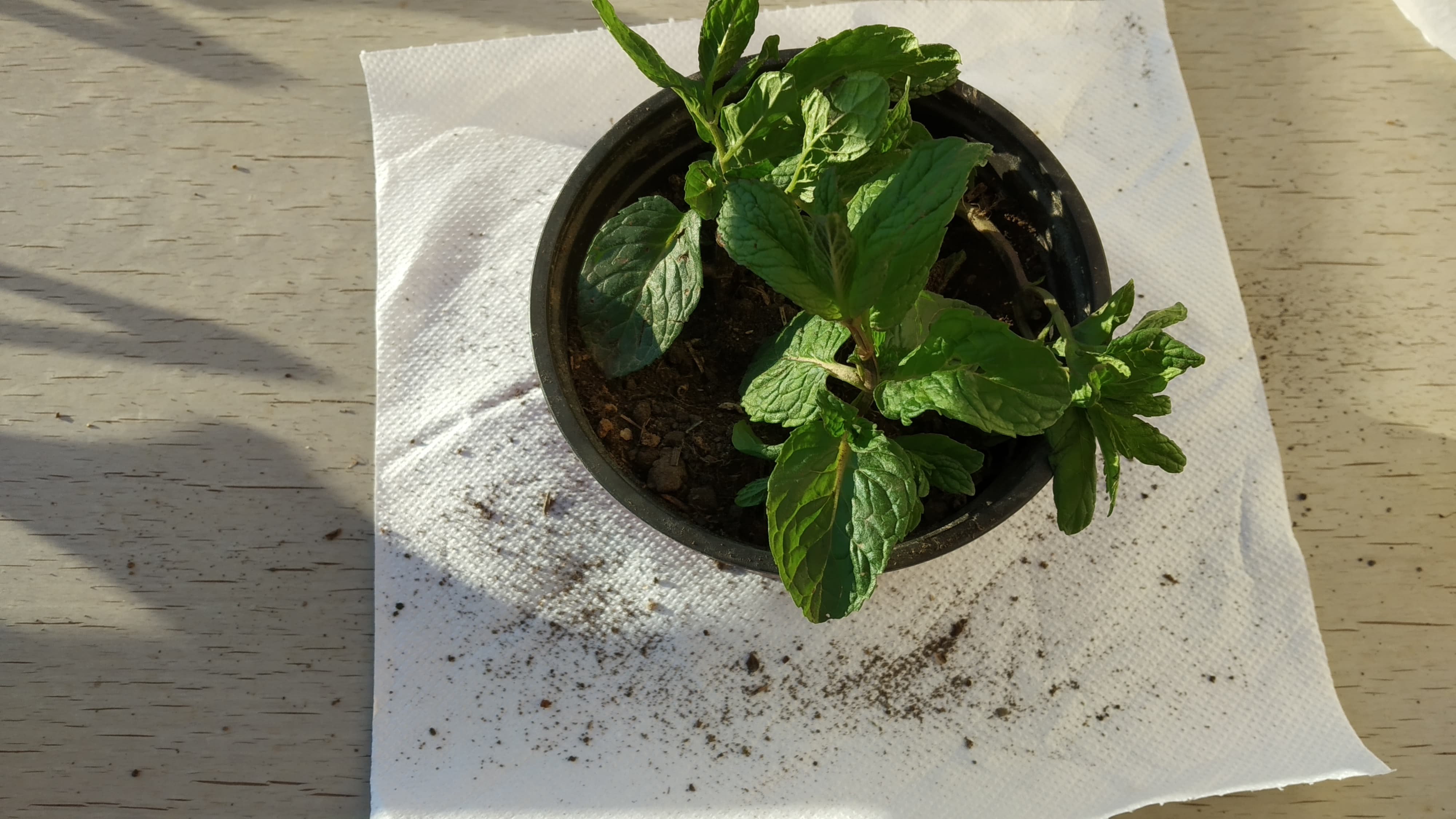 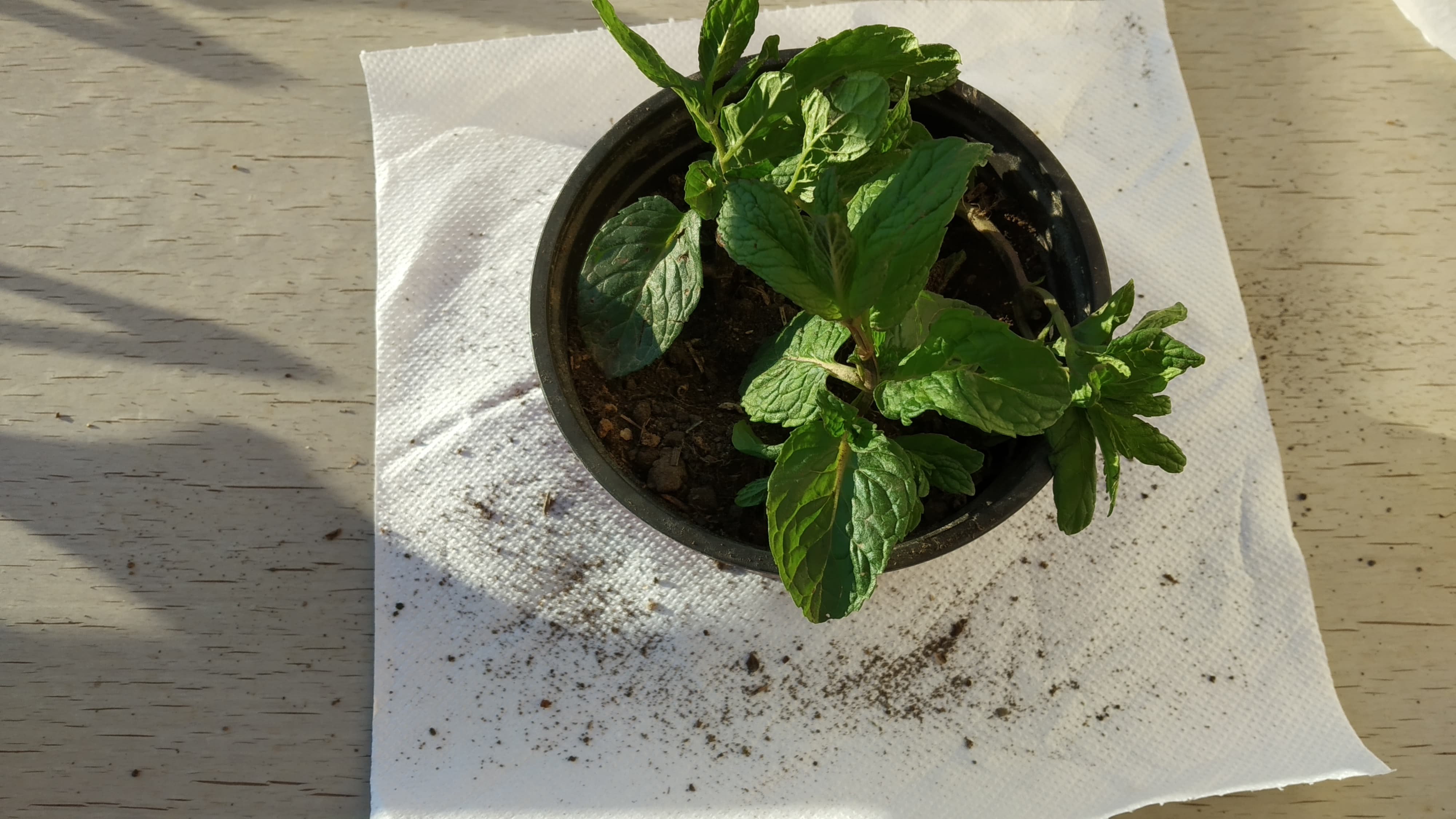 ε)  ποτίζουμε προσέχοντας να μην φεύγει  το νερό  από τη γλάστρα γιατί  χάνονται τα θρεπτικά στοιχεία που  έχει το χώμα
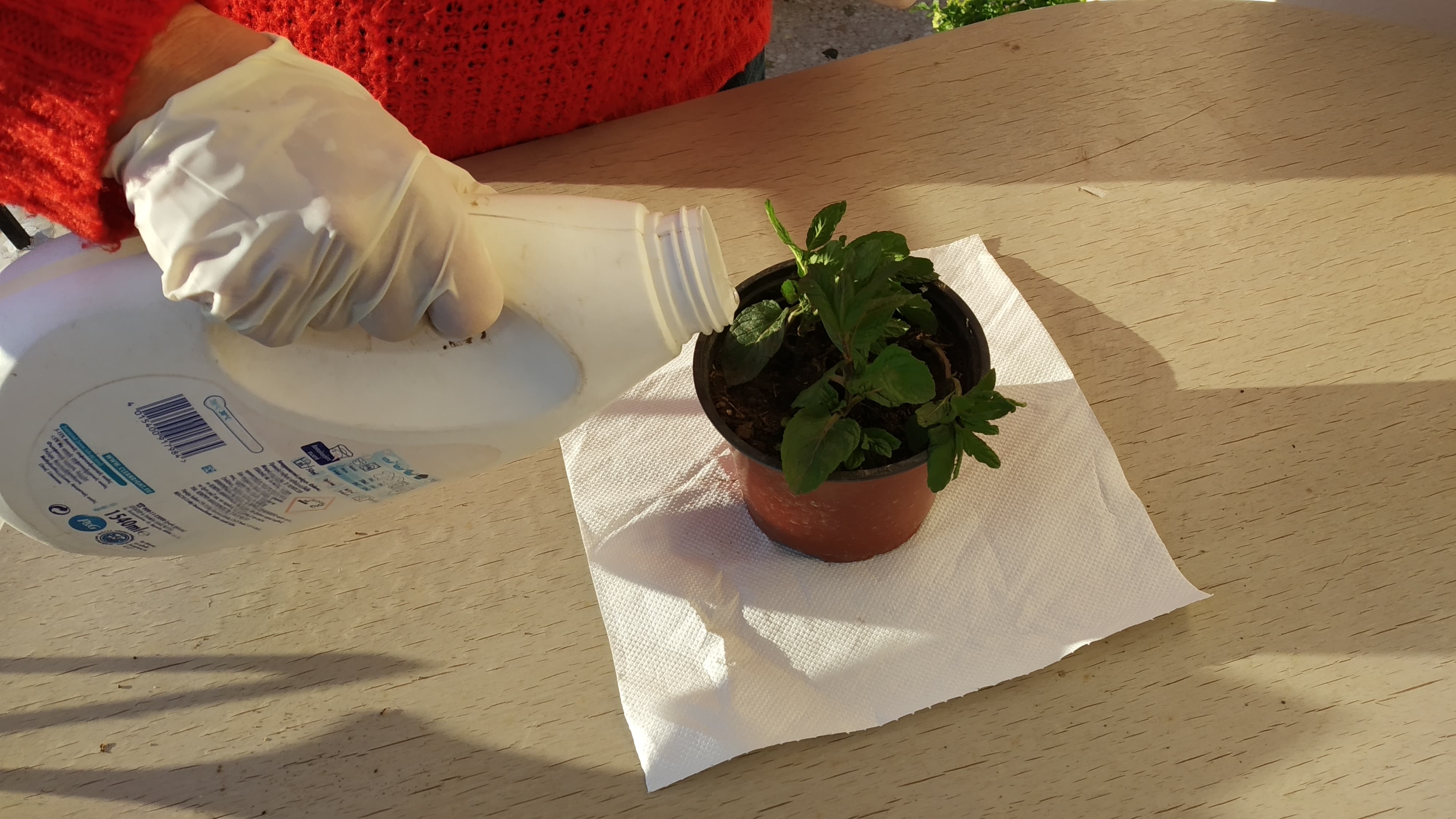 Με  αυτό  τον  τρόπο  μπορούμε να φυτέψουμε  πολλά  και διαφορετικά  αρωματικά φυτά !!!